関西圏の高速道路ネットワーク図
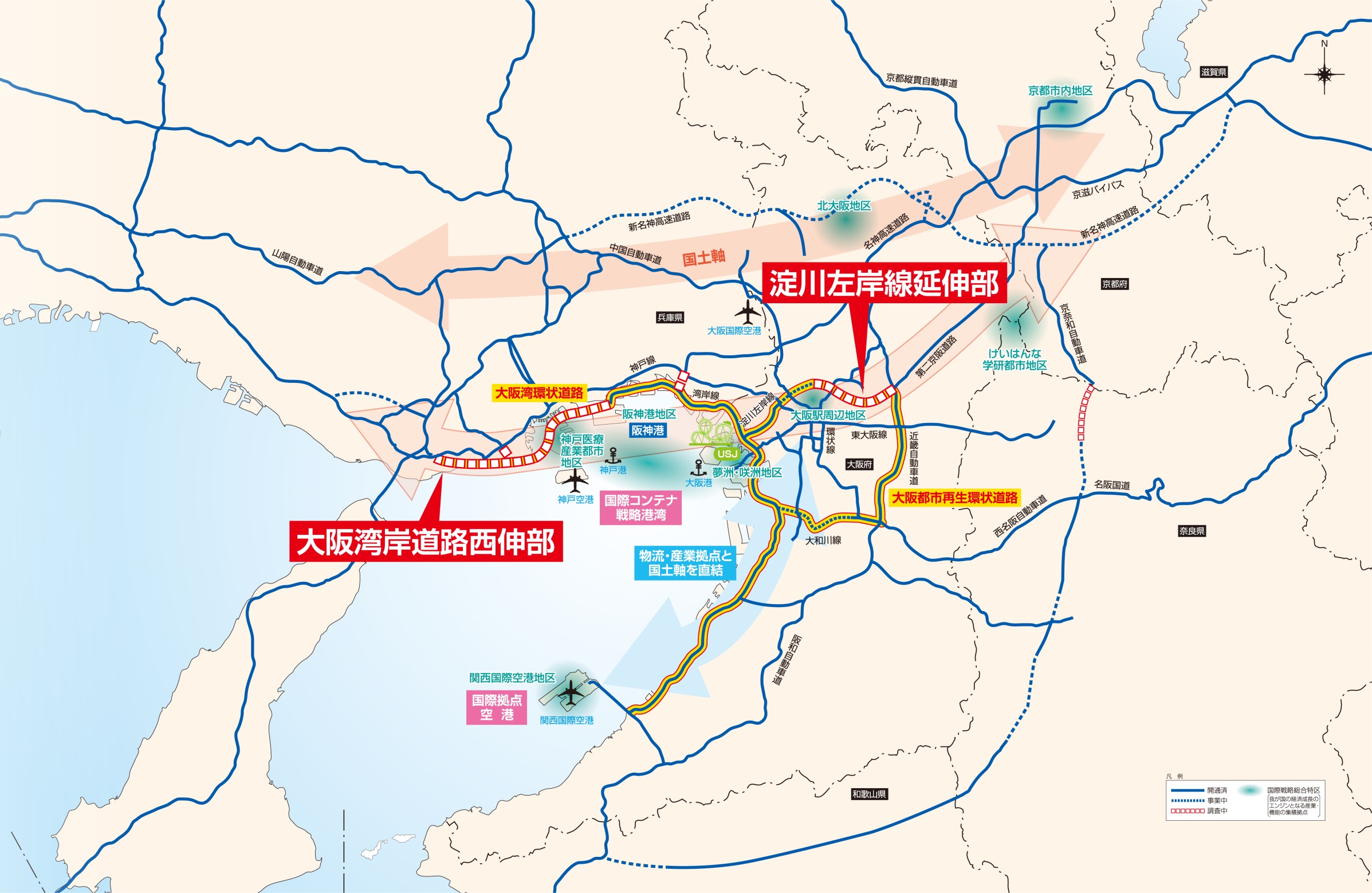 関西圏・首都圏・中部圏の環状道路ネットワークの整備状況
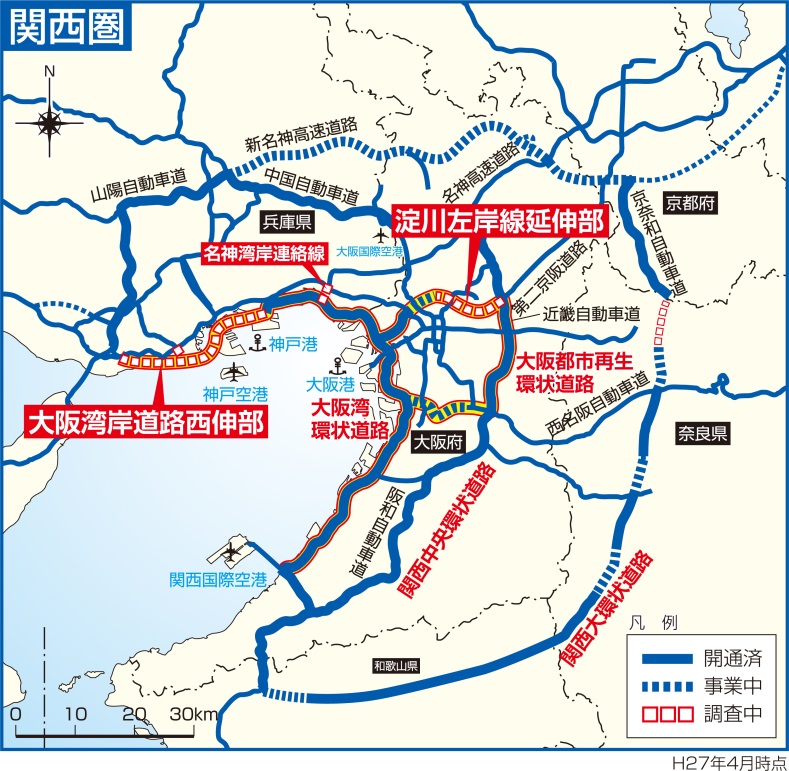 環状ネットワークの整備
の目処が立っていない！
平成32(2020)年開催の
東京オリンピック・パラリンピックまでにさらに整備が進む
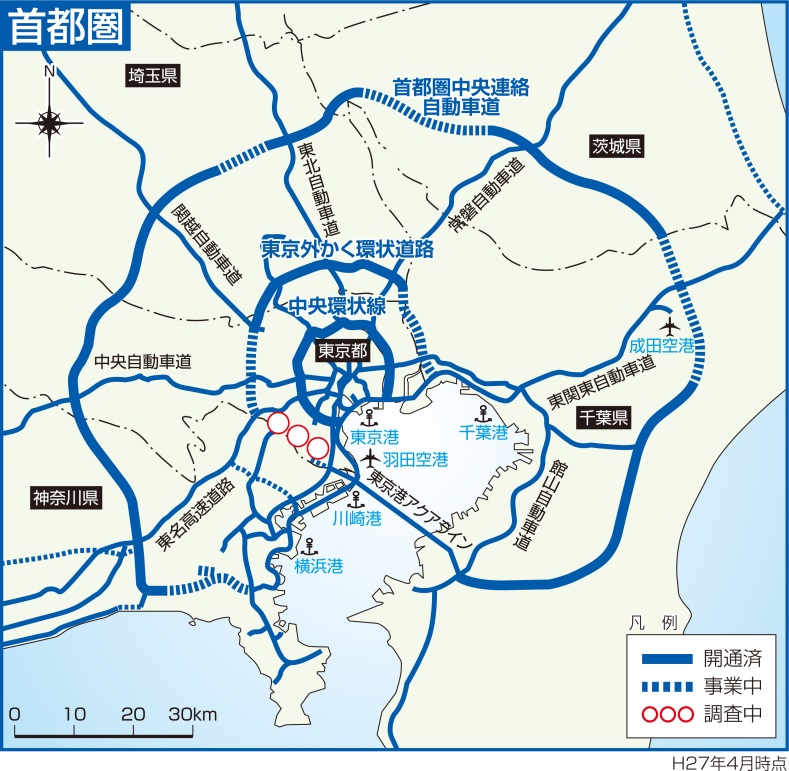 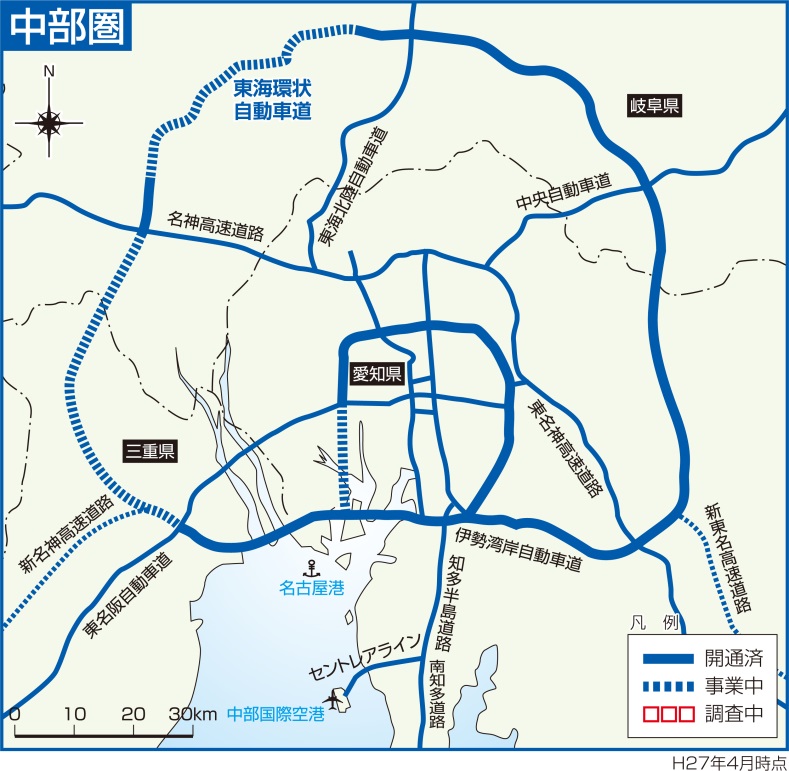 中部圏の環状ネットワークは
すべて事業着手されている